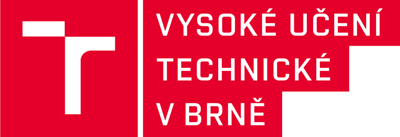 Body-centric wireless communication
Wireless Communication:Maxwell Equations & Solution
Zbyněk Raida
raida@vut.cz
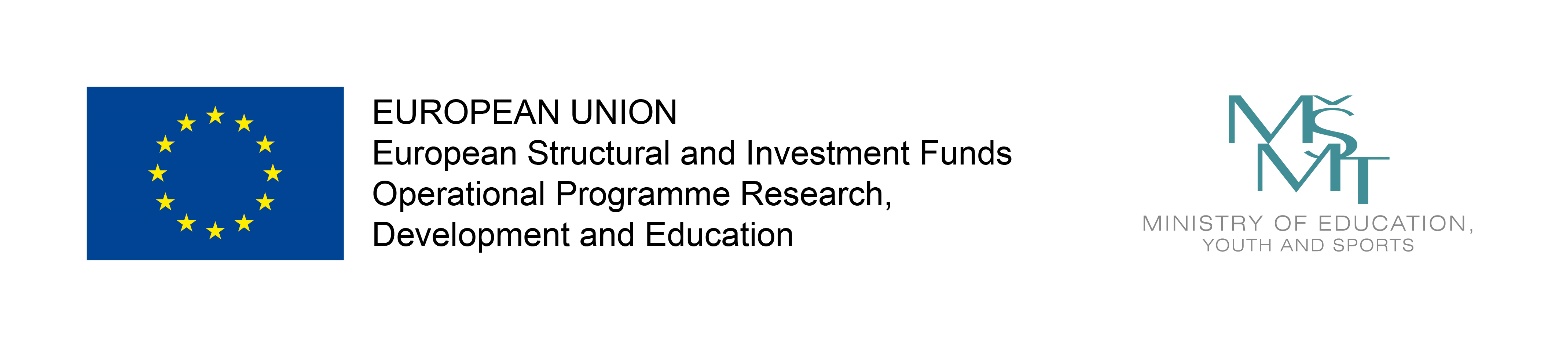 Vytvořeno za podpory projektu OP VVV Moderní a otevřené studium techniky CZ.02.2.69/0.0/0.0/16_015/0002430
Contents
Electromagnetic (EM) wave and the description[Maxwell equations  wave equation]
Finite-difference method[CST Microwave Studio]
Finite-element method[HFSS]
raida@vut.cz
2
Electromagnetic wave
Wireless transmissionof information
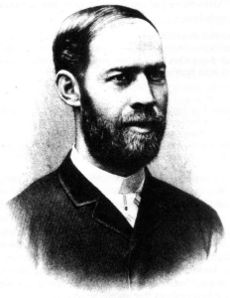 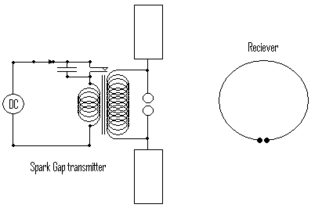 1887Heinrich Rudolf Hertz
raida@vut.cz
3
Electromagnetic wave
Alternate current  magnetic field
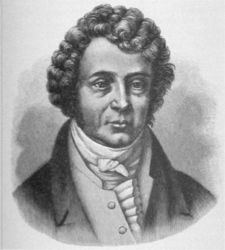 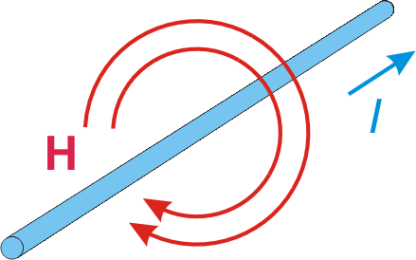 magnetic fieldintensity[A/m]
André-Marie Ampère
electric fieldintensity[V/m]
raida@vut.cz
4
Electromagnetic wave
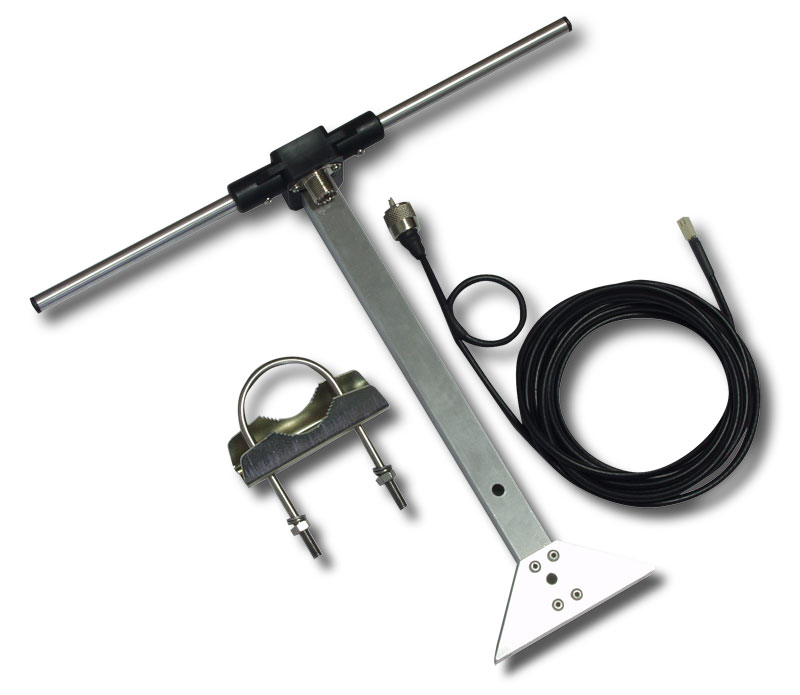 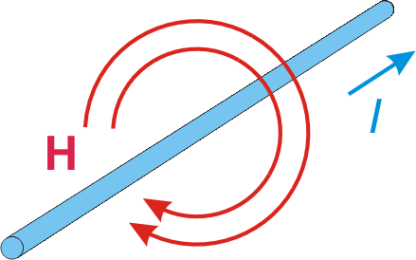 raida@vut.cz
5
Electromagnetic wave
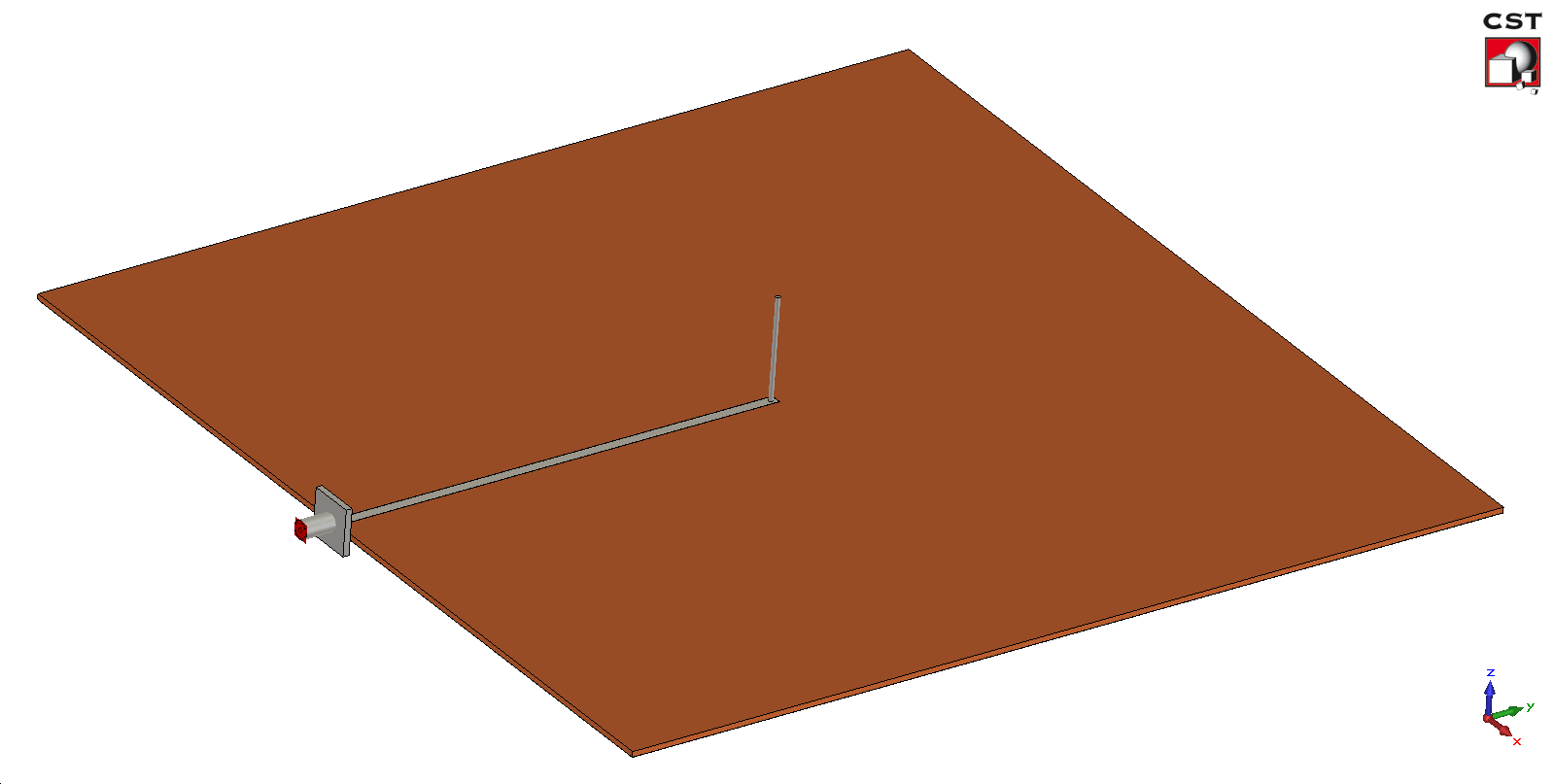 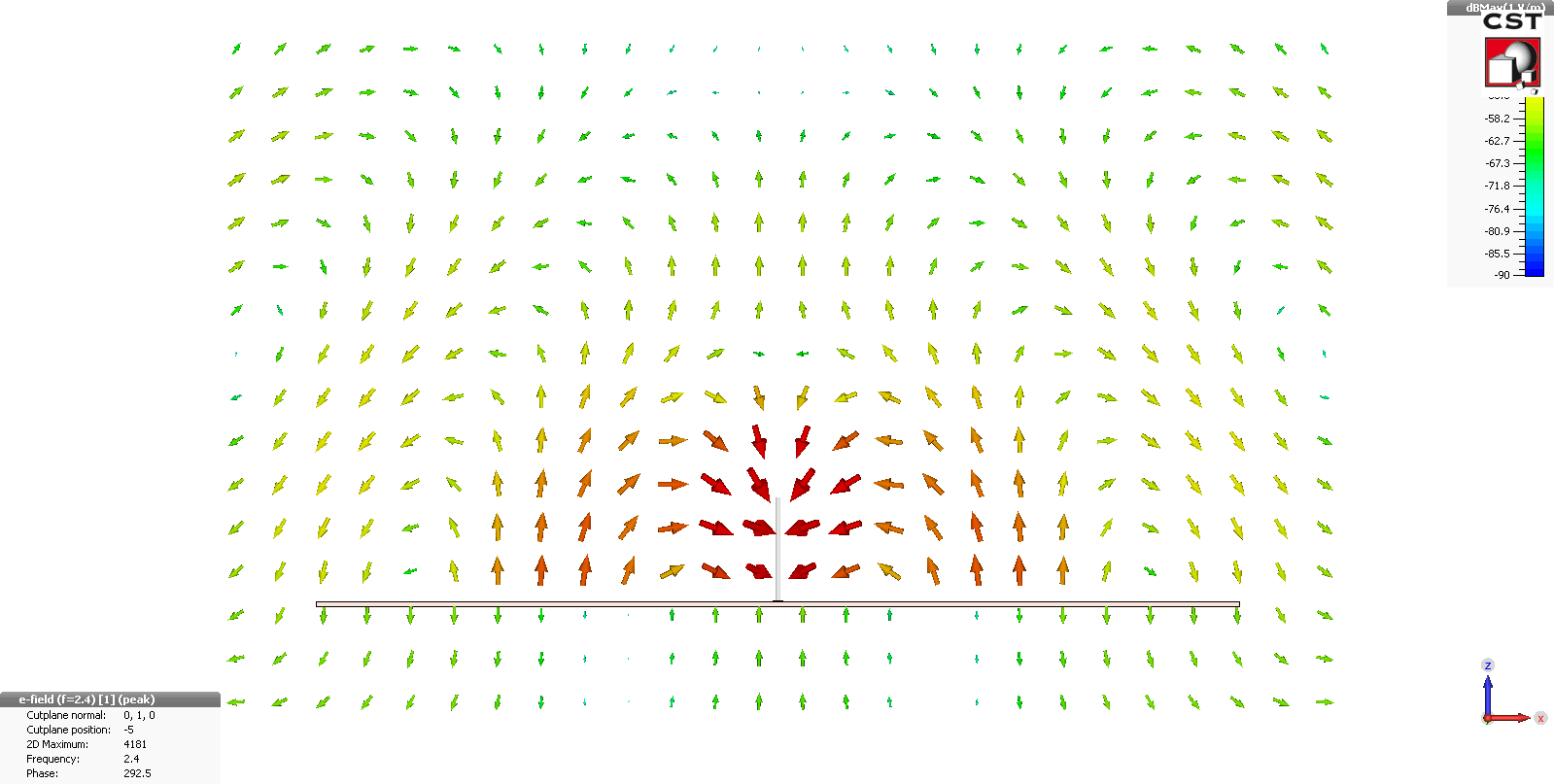 raida@vut.cz
6
Electromagnetic wave
Magnetic flux  electric field
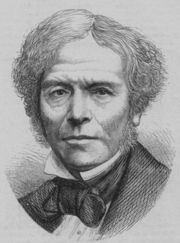 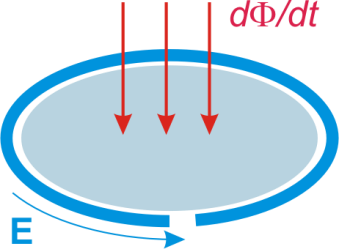 Michael Faraday
electric fieldintensity[V/m]
magnetic fieldintensity[A/m]
raida@vut.cz
7
Electromagnetic wave
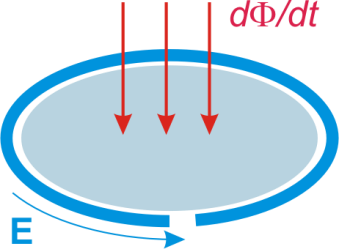 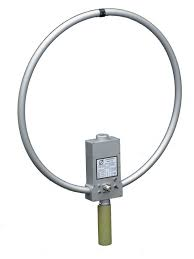 raida@vut.cz
8
Electromagnetic wave
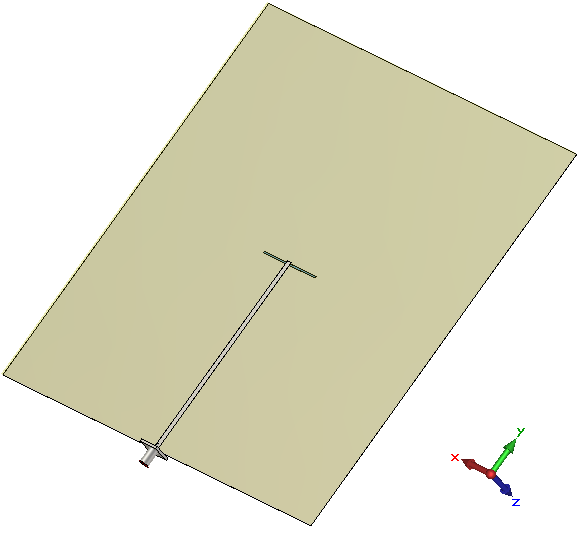 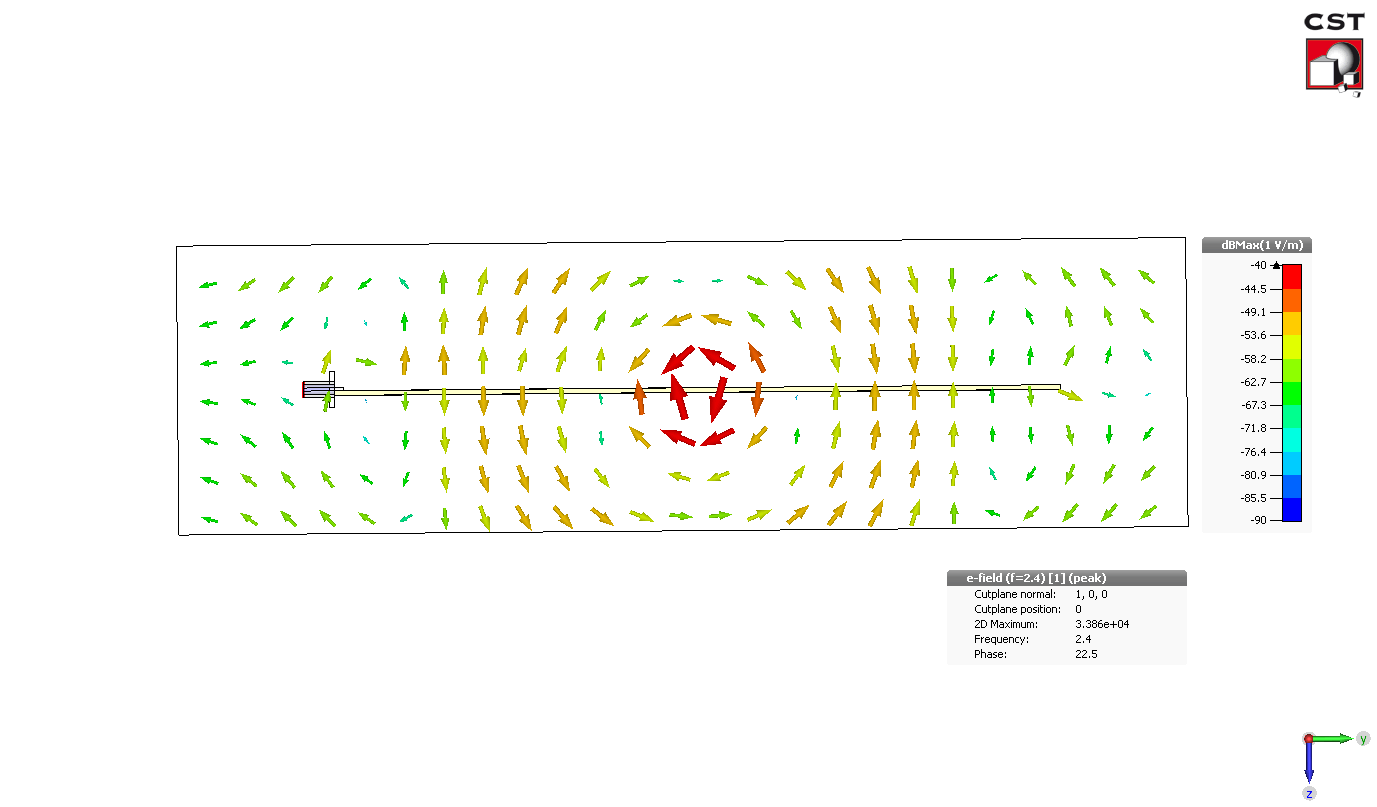 raida@vut.cz
9
Maxwell equations
raida@vut.cz
10
Maxwell: integral  differential
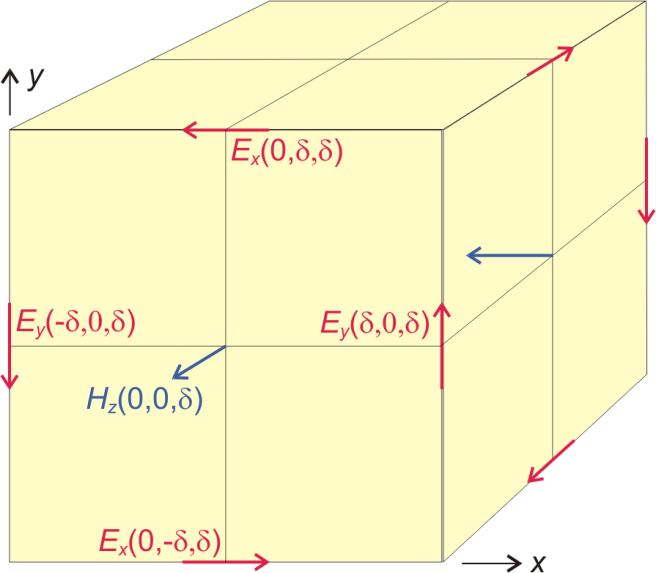 
raida@vut.cz
11
Maxwell: frequency domain
complexpermittivity
raida@vut.cz
12
Maxwell: wave equations
Wave equations
Wave number
Lossless environment
raida@vut.cz
13
Maxwell: wave equations
planarwavefront
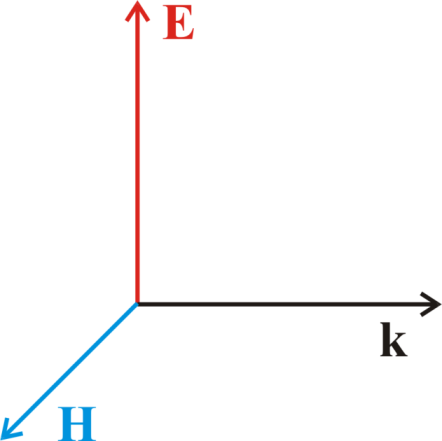 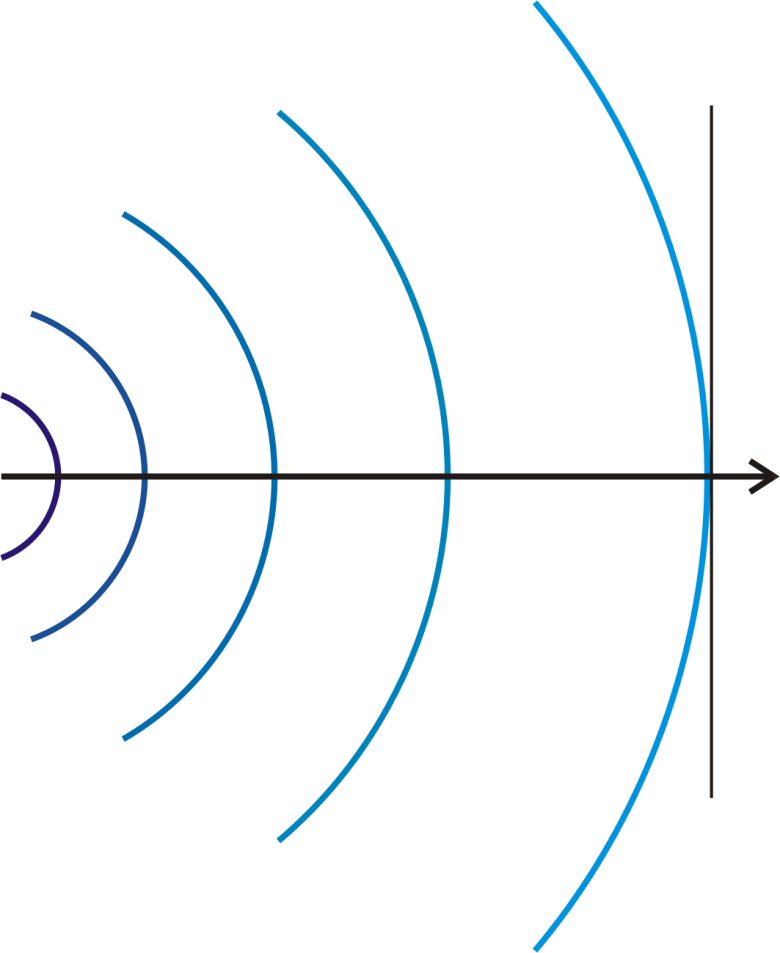 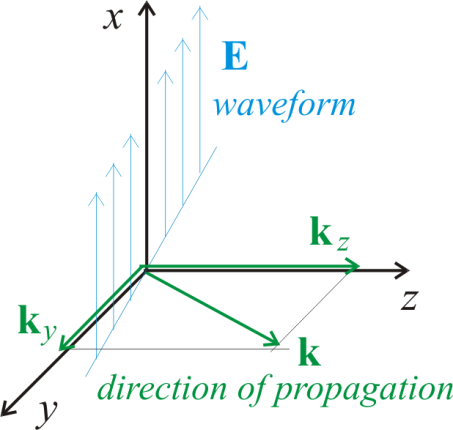 raida@vut.cz
14
Maxwell: wave equations
Solution:
Boundary conditions:
raida@vut.cz
15
Maxwell: finite differences
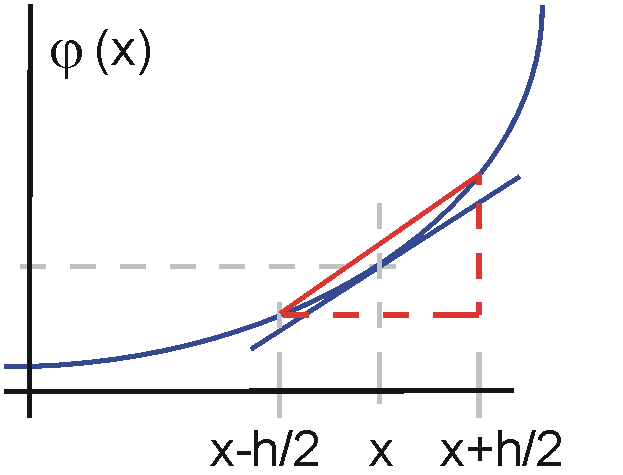 One dimension:
raida@vut.cz
16
Maxwell: finite differences
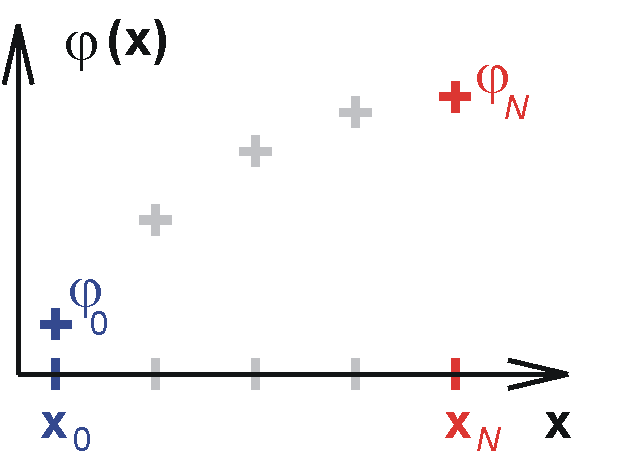 17
Maxwell: finite elements
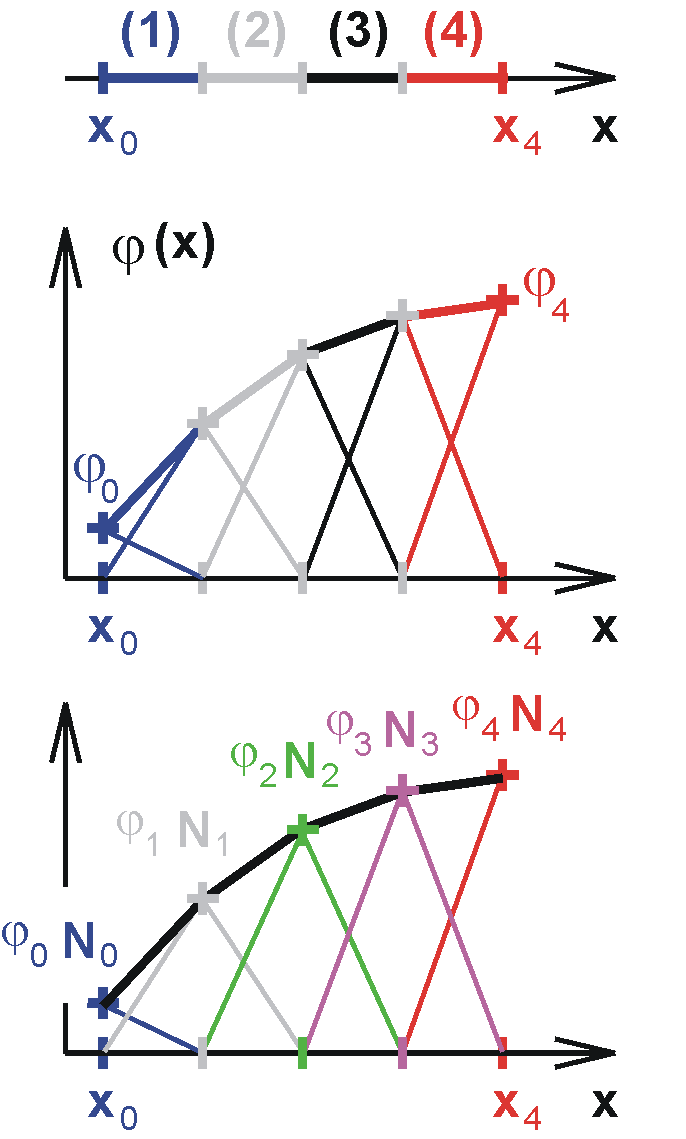 Formal approximation of unknownquantity
Substituting to solved equation
raida@vut.cz
18
Maxwell: finite elements
Residuum minimization:
Galerkin method:
raida@vut.cz
19
Maxwell: finite elements
Tmn
Smn
Weighting all nodes with the unknown value  En
raida@vut.cz
20
Maxwell: finite elements
1. Structure decomposed to isolated elements:
2. Tabulated matrices for normalized elements:
raida@vut.cz
21
Maxwell: finite elements
3. Matrices for     isolated elements:
raida@vut.cz
22
Maxwell: finite elements
4. Coupling matrix:
raida@vut.cz
23
Maxwell: finite elements
5. Coupling of isolated elements:
6. Boundary conditions, matrix equation:
raida@vut.cz
24
Summary
Description of wave phenomena by Maxwell equationsin the differential form
Finite differences:solution represented by nodal valuesCST
Finite elements:solution represented by a polynomial approximationHFSS
raida@vut.cz
25